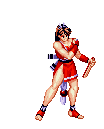 PESAN VERBAL DAN NON VERBAL
SUMBODO PRABOWO
Diagram – Contents
VERBAL
1
NON VERBAL
2
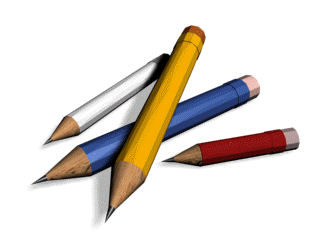 VERBAL
Rahmat (1993) mendefinisikan pesan verbal menjadi dua jenis, yaitu :
Ø Fungsional yaitu alat yang dimiliki bersama untuk mengungkap gagasan
Formal yaitu rangkaian kata-kata yang disusun sesuai dengan tata bahasa.
FORMAL VERBAL
Fonologi ( bunyi-bunyi dalam bahasa )
   Contoh : a,  a,  e,  e, e 
·         Sintaksis (pembentukan kalimat)
·         Semantik/leksikal (berkaitan dengan arti kata)
     Konseptual (isi yang dibicarakan)
     Kepercayaan
NON VERBAL
Cara sesorang berkomunikasi tidak menggunakan kata-kata, baik disadari maupun tidak disadari (Aronson, 1994)

Pesan nonverbal penting karena 
Sangat menentukan makna dalam komunikasi
Perasaan/emosi lebih cermat disampaikan
Sering lebih efisien daripada pesan verbal
Ciri-ciri komunikasi non verbal
Biasanya tidak kita sadari
Komunikasi nonverbal merupakan kebiasaan (habit)
Komunikasi nonverbal dapat menjebak/membohongi seseorang
Komunikasi nonverbal sangat dipengaruhi budaya
Komunikasi nonverbal perlu dilihat pada konteksnya
Macam-macam non verbal
Gerak tubuh (kinesik) :
	
Paralingusitik 

3.      Proxemics 

Sentuhan – tactil

Olfactil – bau-bauan, 

Artifactual – penampilan
RINCIAN
PARALINGUISTIK
Intonasi
Tekanan suara
jeda
Tekanan suara
. Ah
.ih
.eh.
BENTUK NON VERBAL
FACIAL
Text
POSTURAL
GESTURAL
Thank You !
www.themegallery.com
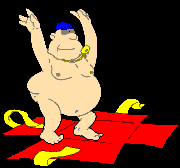